Figure 9 Cardiac CT. Cardiovascular disease after radiation therapy: extensive vascular disease of the aorta and ...
Eur Heart J Cardiovasc Imaging, Volume 14, Issue 8, August 2013, Pages 721–740, https://doi.org/10.1093/ehjci/jet123
The content of this slide may be subject to copyright: please see the slide notes for details.
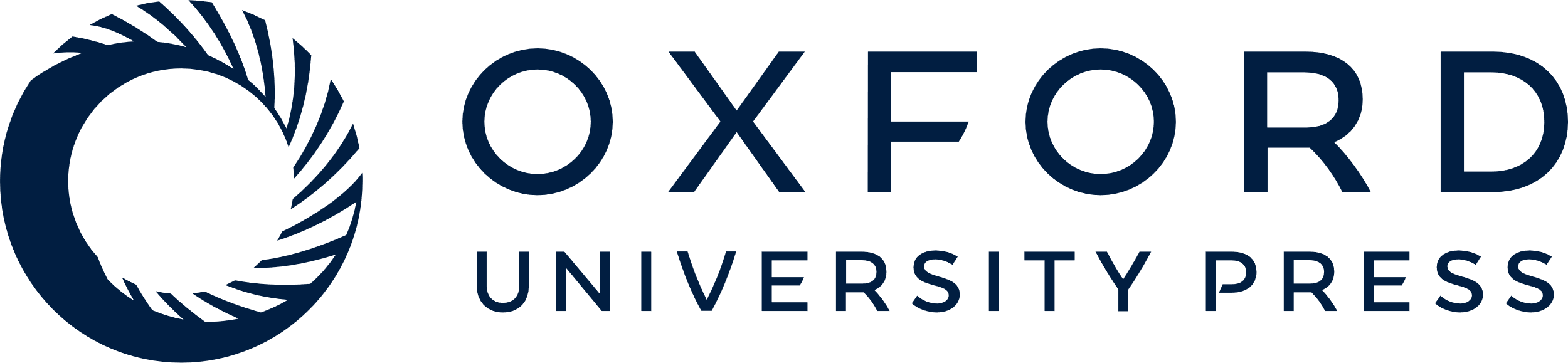 [Speaker Notes: Figure 9 Cardiac CT. Cardiovascular disease after radiation therapy: extensive vascular disease of the aorta and brachiocephalic branches, CAD that required bypass graft surgery and mitral valve disease in a 35-year-old woman who underwent extensive mediastinal radiation therapy because of Hodgkin's lymphoma at the age of 7.


Unless provided in the caption above, the following copyright applies to the content of this slide: Co-published in the European Heart Journal-Cardiovascular Imaging and Journal of the American Society of Echocardiography. Copyright © 2013 by The Authors; published by the American Society of Echocardiography with permission of the European Association of Cardiovascular Imaging of the European Society of Cardiology. For permissions please email:journals.permissions@oup.com]